StudyMafia.Org
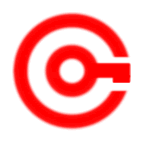 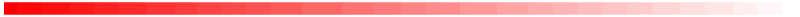 DNAReplication
Submitted To:	              		           Submitted By:
Studymafia.org                                         Studymafia.org
Table Contents
Definition
Introduction
Steps of DNA Replication  
Role of Enzymes 
DNA Replication  Process
Conclusion
2
[Speaker Notes: SAY:Before we wrap up the course, let’s review what we have learned today.

During this course, we have
<READ the bullets from the slide.>

GO to next slide.]
Definition
In the process of DNA replication, the DNA makes multiple copies of itself. 
It is a biological polymerisation, which proceeds in the sequence of initiation, elongation, and termination. It is an enzyme-catalysed reaction. 
DNA Polymerase is the main enzyme in the replication process.
3
[Speaker Notes: SAY:Before we wrap up the course, let’s review what we have learned today.

During this course, we have
<READ the bullets from the slide.>

GO to next slide.]
Introduction
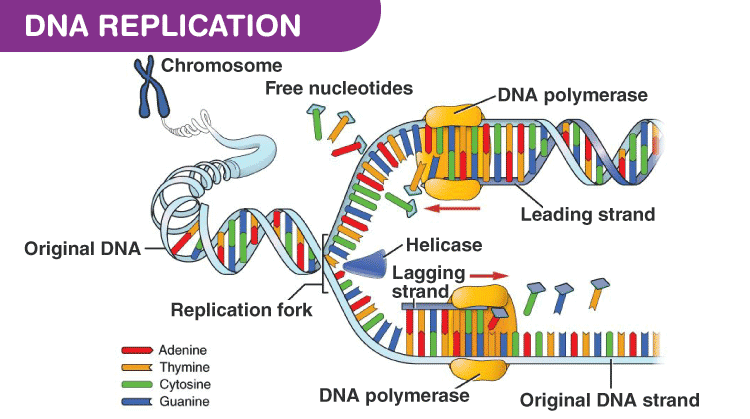 4
[Speaker Notes: SAY:Before we wrap up the course, let’s review what we have learned today.

During this course, we have
<READ the bullets from the slide.>

GO to next slide.]
Steps of DNA replication
Initiation
DNA replication demands a high degree of accuracy because even a minute mistake would result in mutations. Thus, replication cannot initiate randomly at any point in DNA.
For the replication to begin there is a particular region called the origin of replication. This is the point where the replication originates.
●●●
5
[Speaker Notes: SAY:
The purpose of epidemiology in public health practice is to

discover the agent, host, and environmental factors that affect health;
determine the relative importance of causes of illness, disability, and death;
identify those segments of the population that have the greatest risk from specific causes of ill health; and
evaluate the effectiveness of health programs and services in improving population health.
GO to next slide.]
Steps of DNA replication
Elongation
As the strands are separated, the polymerase enzymes start synthesising the complementary sequence in each of the strands. The parental strands will act as a template for newly synthesising daughter strands.
It is to be noted that elongation is unidirectional i.e. DNA is always polymerised only in the 5′ to 3′ direction.
●●●
6
[Speaker Notes: SAY:
The purpose of epidemiology in public health practice is to

discover the agent, host, and environmental factors that affect health;
determine the relative importance of causes of illness, disability, and death;
identify those segments of the population that have the greatest risk from specific causes of ill health; and
evaluate the effectiveness of health programs and services in improving population health.
GO to next slide.]
Steps of DNA replication
Termination
Termination of replication occurs in different ways in different organisms. In E.coli like organisms, chromosomes are circular. 
And this happens when the two replication forks between the two terminals meet each other.
7
[Speaker Notes: SAY:
The purpose of epidemiology in public health practice is to

discover the agent, host, and environmental factors that affect health;
determine the relative importance of causes of illness, disability, and death;
identify those segments of the population that have the greatest risk from specific causes of ill health; and
evaluate the effectiveness of health programs and services in improving population health.
GO to next slide.]
DNA Replication
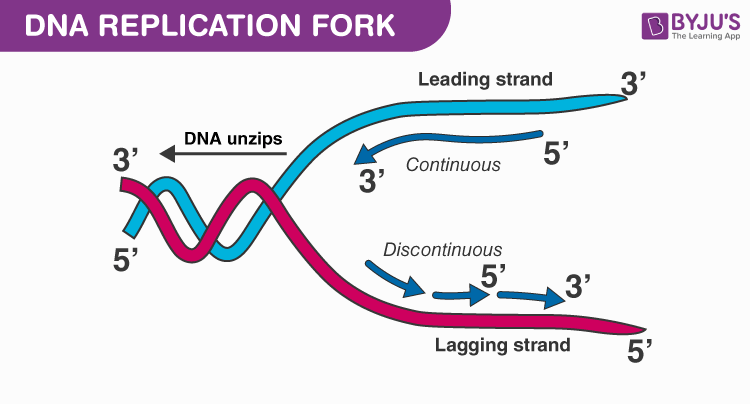 8
[Speaker Notes: SAY:
The purpose of epidemiology in public health practice is to

discover the agent, host, and environmental factors that affect health;
determine the relative importance of causes of illness, disability, and death;
identify those segments of the population that have the greatest risk from specific causes of ill health; and
evaluate the effectiveness of health programs and services in improving population health.
GO to next slide.]
Role of Enzymes
DNA replication is a highly enzyme-dependent process. 
There are many enzymes involved in DNA replication, which includes the enzymes, DNA-dependent DNA polymerase, helicase, ligase, etc.  
Among them, DNA-dependent DNA polymerase is the main enzyme.
●●●
9
[Speaker Notes: SAY:
The purpose of epidemiology in public health practice is to

discover the agent, host, and environmental factors that affect health;
determine the relative importance of causes of illness, disability, and death;
identify those segments of the population that have the greatest risk from specific causes of ill health; and
evaluate the effectiveness of health programs and services in improving population health.
GO to next slide.]
Role of Enzymes
DNA-dependent DNA polymerase
It helps in the polymerisation, catalyses and regularises the whole process of DNA replication with the support of other enzymes.
Deoxyribonucleoside triphosphates are the substrate as well as the energy provider for the replication process.
●●●
10
[Speaker Notes: SAY:
The purpose of epidemiology in public health practice is to

discover the agent, host, and environmental factors that affect health;
determine the relative importance of causes of illness, disability, and death;
identify those segments of the population that have the greatest risk from specific causes of ill health; and
evaluate the effectiveness of health programs and services in improving population health.
GO to next slide.]
Role of Enzymes
Helicase
Helicase is the enzyme, which unzips the DNA strands by breaking the hydrogen bonds between them. Thus, it helps in the formation of the replication fork.
Ligase
Ligase is the enzyme which joins together the Okazaki fragments of the discontinuous DNA strands.
●●●
11
[Speaker Notes: SAY:
The purpose of epidemiology in public health practice is to

discover the agent, host, and environmental factors that affect health;
determine the relative importance of causes of illness, disability, and death;
identify those segments of the population that have the greatest risk from specific causes of ill health; and
evaluate the effectiveness of health programs and services in improving population health.
GO to next slide.]
Role of Enzymes
Primase
This enzyme helps in the synthesis of RNA primer complementary to the DNA template strand.
Endonucleases
These produce a single-stranded or a double-stranded cut in a DNA molecule.
Single-stranded Binding Proteins
It binds to single-stranded DNA and protects it from forming secondary structures.
12
[Speaker Notes: SAY:
The purpose of epidemiology in public health practice is to

discover the agent, host, and environmental factors that affect health;
determine the relative importance of causes of illness, disability, and death;
identify those segments of the population that have the greatest risk from specific causes of ill health; and
evaluate the effectiveness of health programs and services in improving population health.
GO to next slide.]
DNA Replication Process
The DNA replication in prokaryotes takes place in the following place:
The two strands of DNA unwind at the origin of replication.
Helicase opens the DNA and replication forks are formed.
The DNA is coated by the single-strand binding proteins around the replication fork to prevent rewinding of DNA.
●●●
13
[Speaker Notes: SAY:
The purpose of epidemiology in public health practice is to

discover the agent, host, and environmental factors that affect health;
determine the relative importance of causes of illness, disability, and death;
identify those segments of the population that have the greatest risk from specific causes of ill health; and
evaluate the effectiveness of health programs and services in improving population health.
GO to next slide.]
DNA Replication Process
Topoisomerase prevents the supercoiling of DNA.
RNA primers are synthesised by primase. These primers are complementary to the DNA strand.
DNA polymerase III starts adding nucleotides at the end of the primers.
The leading and lagging strands continue to elongate.
 The primers are removed and the gaps are filled with DNA Polymerase I and sealed by ligase.
14
[Speaker Notes: SAY:
The purpose of epidemiology in public health practice is to

discover the agent, host, and environmental factors that affect health;
determine the relative importance of causes of illness, disability, and death;
identify those segments of the population that have the greatest risk from specific causes of ill health; and
evaluate the effectiveness of health programs and services in improving population health.
GO to next slide.]
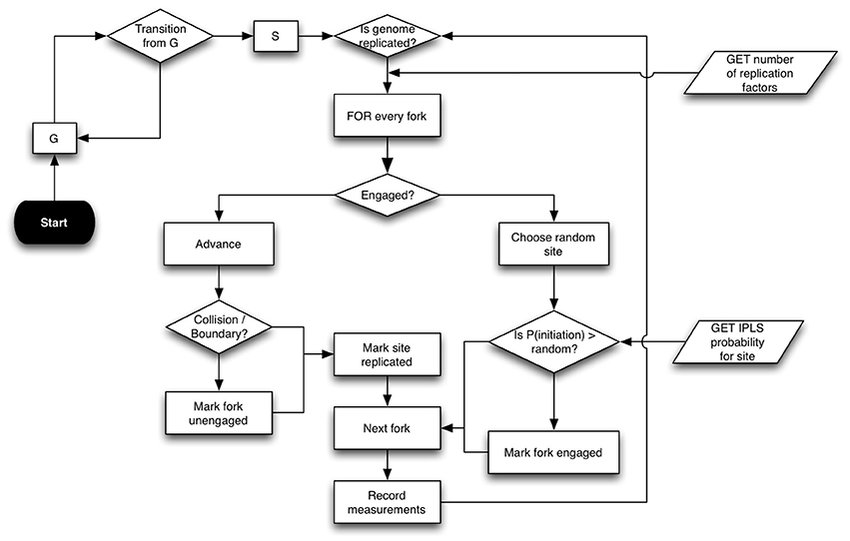 15
[Speaker Notes: SAY:
The purpose of epidemiology in public health practice is to

discover the agent, host, and environmental factors that affect health;
determine the relative importance of causes of illness, disability, and death;
identify those segments of the population that have the greatest risk from specific causes of ill health; and
evaluate the effectiveness of health programs and services in improving population health.
GO to next slide.]
Conclusion
The result of DNA replication is two DNA molecules consisting of one new and one old chain of nucleotides. 
This is why DNA replication is described as semi-conservative, half of the chain is part of the original DNA molecule, half is brand new.
16
[Speaker Notes: SAY:
The purpose of epidemiology in public health practice is to

discover the agent, host, and environmental factors that affect health;
determine the relative importance of causes of illness, disability, and death;
identify those segments of the population that have the greatest risk from specific causes of ill health; and
evaluate the effectiveness of health programs and services in improving population health.
GO to next slide.]
References
Google.com
Wikipedia.org
Studymafia.org
Slidespanda.com
ThanksTo StudyMafia.org